Programas incentivos de calidad cuenta (conocido por sus siglas QCC en inglés)
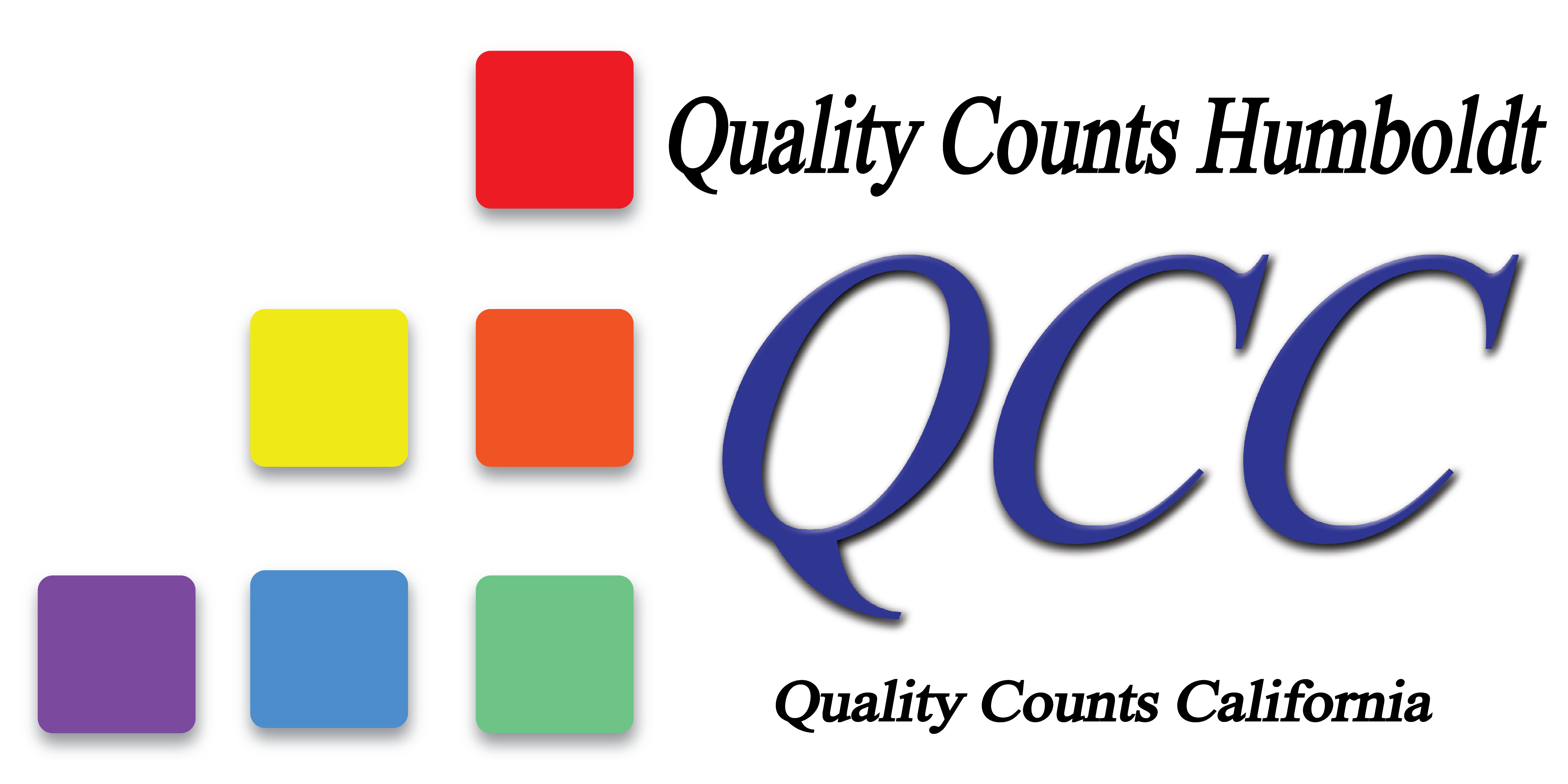 ¿Quiénes son idóneos para estas programas?
​¿Qué son los beneficios de participación? (Variación por cada programa)
Requisitos para TODOS los programas
Un resumen de cada programa
IMPACT 2020:Mejorar y maximizar para que los niños puedan prosperar
Quién puede participar en la programa de IMPACT 2020:
Casas de cuidado infantil (prioridad de matriculación será dado a la gente que no participó en el programa anterior de IMPACT
Familia, amigos o vecinos que provee cuidado infantil en sus casas
Programas de cuidado infantil del tribu
Estipendios de $500 puede ser ganado para la compleción un mínimo de 15 horas de entrenamiento desde la lista de entrenamiento aprobado de IMPACT
Información de los estipendios de IMPACT 2020
El programa prescholar del estado de California QRIS
QCC (Infantil - Niño)
¿Qué parece la participación?
¿Quién puede participar?
n participate
Hay una variedad enorme de actividades para desarrollo, entrenamientos y clases van a contar para esta programa 
Encuéntrense con un entrenador para desarrollar un plan de crecimiento profesional  
Satisfice los estándares de la matriz del CA QRIS. Incluye  evaluaciones formales, el uso de DRDP y proporciones de maestros a niños
Casas familiares de cuidado infantil que aceptan recibos, tienen una pareja de ventaja temprano o participan en la reda de educación de cuidado infantil en casa
Programas de pareja para infantil niño basado en ventaja temprano (Necesita tener financiamiento del estado.
Información de los estipendios de QCC
$300 por 15 horas o una unidad
$600 por 30 horas o 2 unidades 
$900 por 45 o 3 unidades 
$1,200 por 60 horas o cuatro unidades
$1,500 por 75 horas de entrenamiento o 5 unidades. 
Programas puedan ganar $500 también para su primera clasificación de la matriz de QRIS o para una clasificación más alta.
Caminos
¿Quién puede participar?
¿Qué parece la participación?
t does participation look like?
Encuéntrense con un consejero de caminos por la fuerza laboral para desarrollar un plan de crecimiento profesional y monitoriza progreso con el paso del tiempo en el plan.
Termina desarrollo profesional ( es posible que incluya trabajo Universitario que siegue esta plan.
La potencial para ganar estipendios basado en desarrollo profesional terminada.
Esta programa es para empleados individuales de programas de cuidado infantiles que reciben financiamiento del estado. 
20 espacios para desarollo profesional. 
5 espacios para la compleción de trabajo universitario.
Pathways Stipend information = Información de los estipendios para caminos
How to choose a program = Cómo elegir una programa
¿Qué es el siguiente?
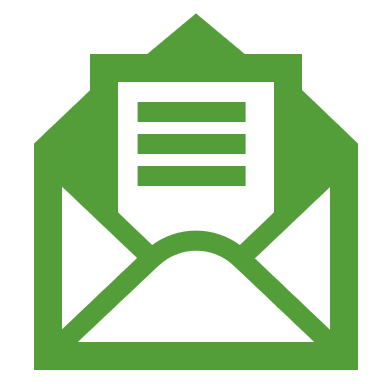 La fecha limite por las aplicaciones es el 29th de enero de 2021. Pueden ser mandado por correo electrónico o pdf rellenable o pueden ser mandado por correo postal. 
Cuando usted aplica y está aceptado en el programa, va estar asignado un entrenador o un consejero de caminos por la fuerza laboral 
Ellos le ayudarán: 
Matricúlense por el registro de la fuerza laboral de CA.
Hacer un plan de desarrollo profesional para usted o un plan de mejoramiento y calidad para su programa
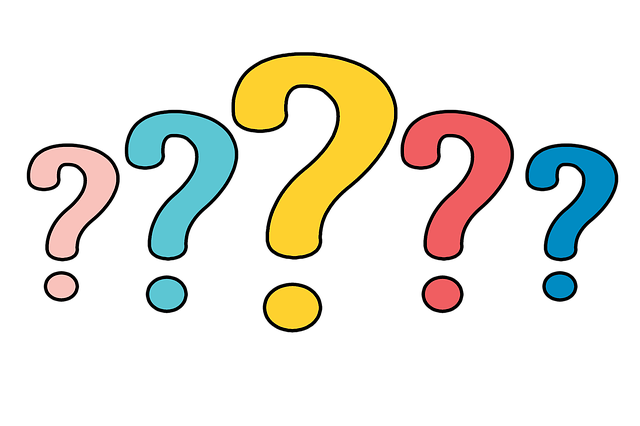 ¿Preguntas?